Формирование математической грамотности на уроках химии на примерах заданий ОГЭ
Соловьева Е. В., учитель химии МБОУ «Школа №38»
«Выживает не самый сильный или самый умный, а тот, кто быстрее откликнется на изменения»
	Ч.Дарвин
ПСХЭ   д.и.менделеева
Тренировка быстрого нахождения элементов в «системе координат» таблицы
Соотнесение понятий «заряд ядра» и «количество протонов»
Физический смысл равенства количества протонов и электронов
Понятие об изотопах и вычисление средней относительной атомной массы

		      75%	  25%
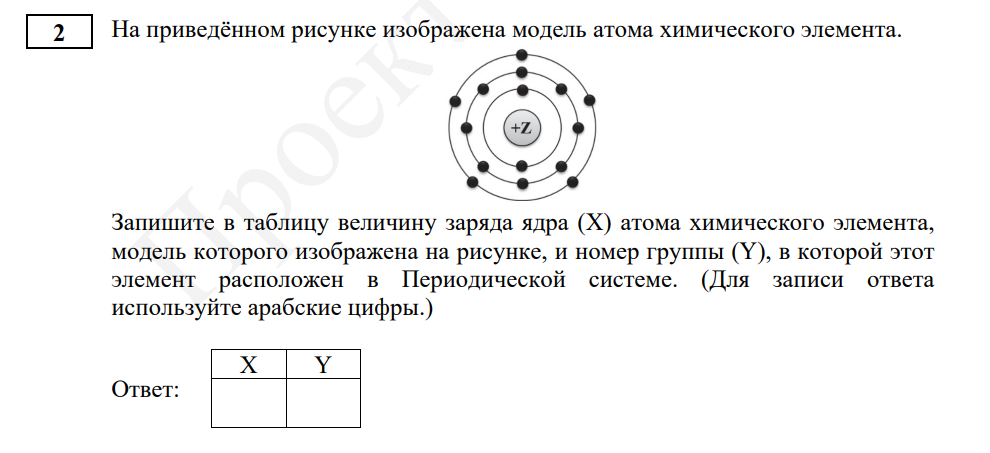 Соотнесение понятий
«Чтение» формул веществ
Серная кислота H2SO4 состоит из:
2 атомов водорода,
1 атома серы,
4 атомов кислорода.
Гидроксид железа (III) Fe(OH)3
состоит из:
1 атома железа,
3 атомов кислорода,
3 атомов водорода.
5CO2
5 молекул углекислого газа,
каждая из которых состоит из
1 атома углерода,
2 атомов кислорода.
Валентность
Валентность
Валентность
Физический смысл валентности через схемы строения веществ
IV
II
II
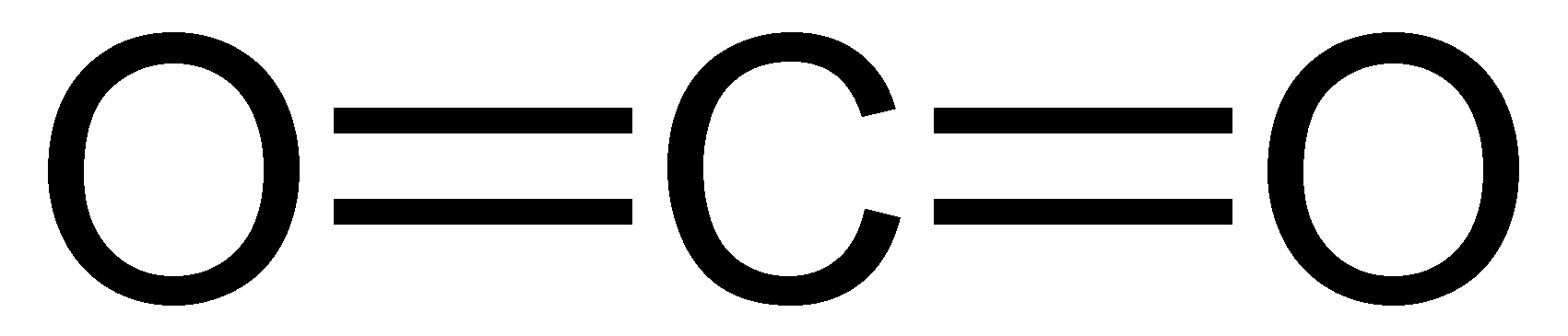 I
II
II
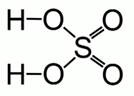 VI
I
II
I
II
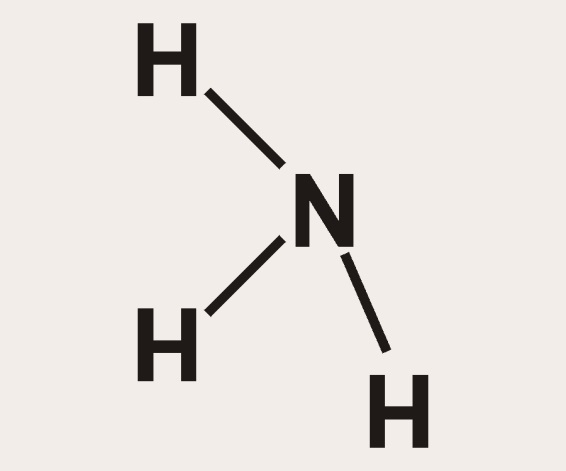 III
I
I
Степень окисления
ē
-4     -3	  -2        -1         0       +1      +2      +3     +4      +5   +6      +7
Заряд 0
Избыток -
Избыток +
Степень окисления. ОВ-процессы
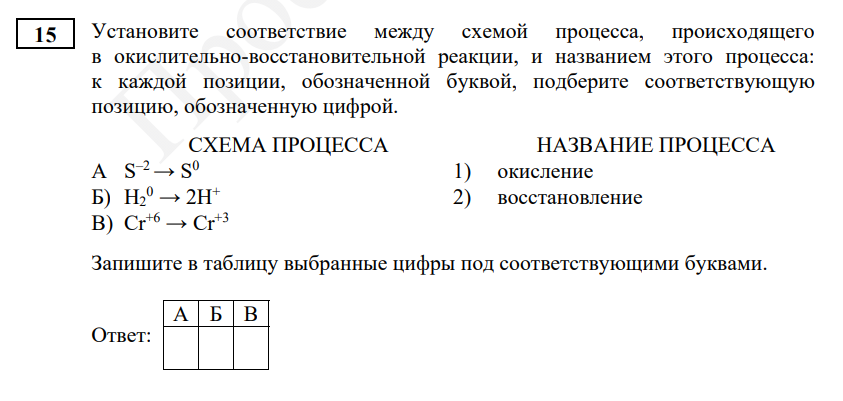 Проверка соответствий
Оксиду SO3 соответствует…?
H2SO3					H2SO4
Проверяем по совпадению степени окисления серы.


Продукты реакции Al + KOH + H2O → …. ?
K[Al(OH)4]					 K[Al(OH)4] + H2
Проверяем по изменениям степеней окисления.
Работа со схемами
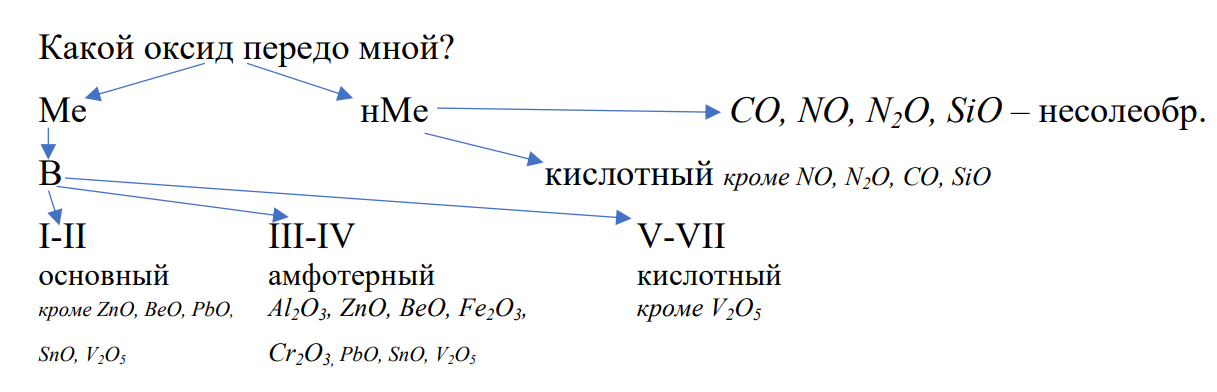 Работа с графиками и диаграммами
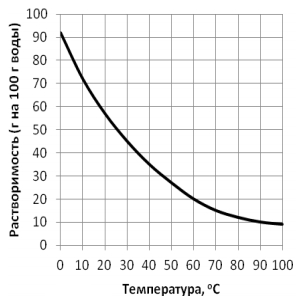 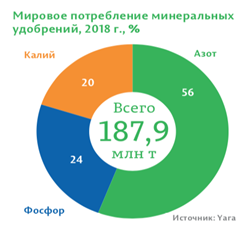 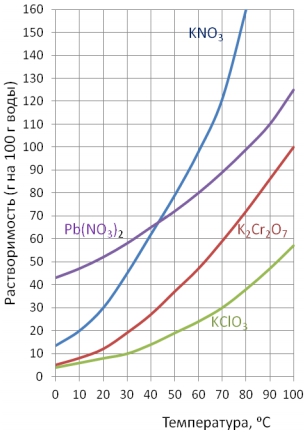 Скорость химической реакции
На графике представлена зависимость концентрации исходных веществ и продуктов реакции от времени протекания реакции:
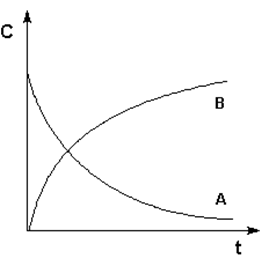 Определите, какая кривая описывает изменение концентрации исходных веществ, а какая – продуктов реакции.
Работа с таблицами
В состав клетки входит примерно 80 химических элементов системы Менделеева. Все эти элементы встречаются и в неживой природе.
Рассчитайте массу (m) калийного удобрения, которое рекомендуется внести на грядку длиной 5 м и шириной 2,5 м. Ответ подтвердите расчётами.
Устный счет
200 г 5%-ного раствора
100 г 10%-ного раствора
количество вещества в 73 г HCl
перевод процентов в доли и наоборот
и т. д.
Работа с единицами измерения
1 килограмм = 1000 грамм

Кило-	103		ρ плотность [г/мл]
Мили	10-3					↓
Микро	10-6			          = m / V 
Мега	106

1 мл = 1см3
Задачи на массовую долю элемента
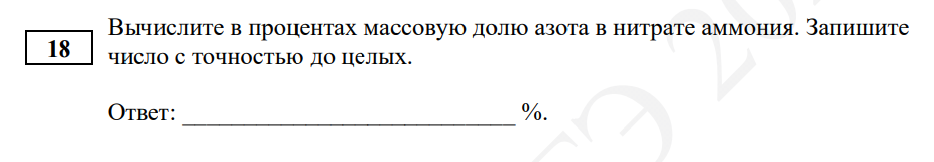 Использование диаграмм
Правильное округление чисел
Соотнесение 1 – 100%
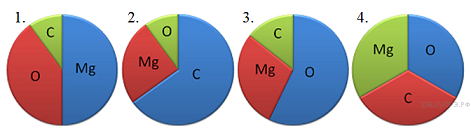 Задачи на растворы
растворитель (H2O)

вещество
Раствор
Задачи на растворы. Работа с таблицами
Задачи на растворы. Работа с таблицами
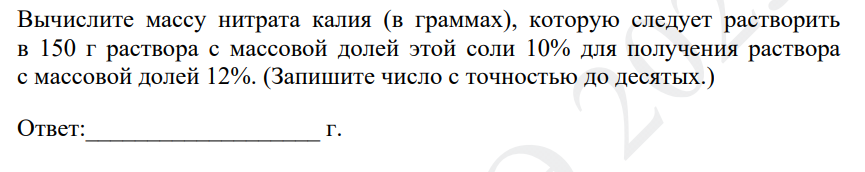 150 г
(150 + x) г
15 г
(15 + x) г
0,12
0,1
Решение двумя способами
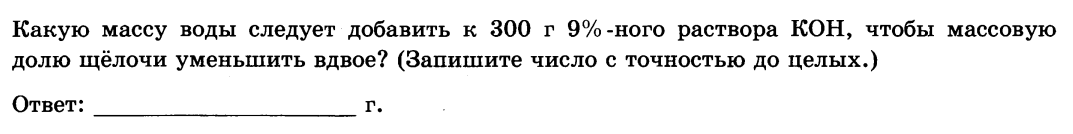 300
300
300 + x
?
27
27
27
27
0,09
0,09
0,045
0,045
Практико-ориентированные задачи
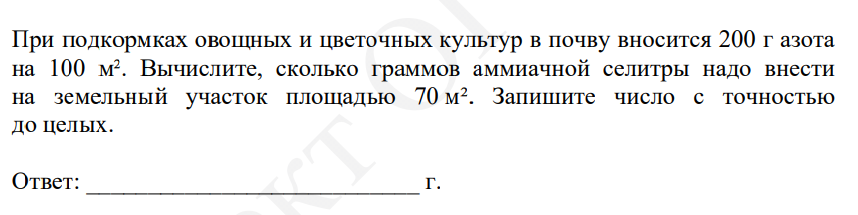 1. Пропорция
100 м2 –  200 г азота
70 м2 - ?  140 г		(200*70/100=140г)
2. Применение массовой доли элемента, вычисленной в задании 18:
( w(N) из NH4NO3 = 35% )

140 г – 35%			x = 140*100/35 = 400 г
x г     – 100%
Практико-ориентированные задачи
1. Познакомившись на уроках химии со способами выражения концентрации растворов, Оля для себя решила, что станет фармацевтом. Для домашней аптечки 3%-й раствор перекиси водорода она взялась приготовить сама. Сполоснув флакончик из - под спирта дистиллированной водой, и бросив в него четыре таблетки гидропирита (каждая по 0,75 г), она отмерила 97 мл все той же воды, влила во флакон и плотно закрутила крышечку.                                                  Как вы полагаете, получилось ли у Оли медицинское средство? Свой ответ аргументируйте.
Практико-ориентированные задачи
2. Порошок «Регидрон» используют при обезвоживании организма. Одна доза порошка содержит 3,5г хлорида натрия, 2,5 г хлорида калия, 2,9 г цитрата натрия и 10г глюкозы. Перед употреблением дозу растворяют в  1л воды. Определите массовые доли всех компонентов порошка «Регидрон» в полученном растворе.
Практико-ориентированные задачи
3. Концентрированные солевые растворы часто советуются врачами для полоскания носоглотки при разных заболеваниях. Упариванием 500 г раствора с массовой долей соли 10% получен раствор с массовой долей соли 14%. Какова масса выпаренной при этом воды? (Запишите число с точностью до десятых).
Практико-ориентированные задачи
4. Вычислите объём кабинета химии и выясните, какой объём и масса кислорода содержится в данном кабинете. Сколько нужно посадить деревьев ученикам вашего класса, чтобы обеспечить себя кислородом? А ученикам школы?
Практико-ориентированные задачи
5. Вы решили обработать дихлорэтаном пустой склад для овощей площадью 10 м2 и высотой 2,5м. 
Сколько потребуется препарата при норме 300 г/м3.
Где надо расположить мешковины, пропитанные дихлорэтаном, - на полу или в верхней части помещения?
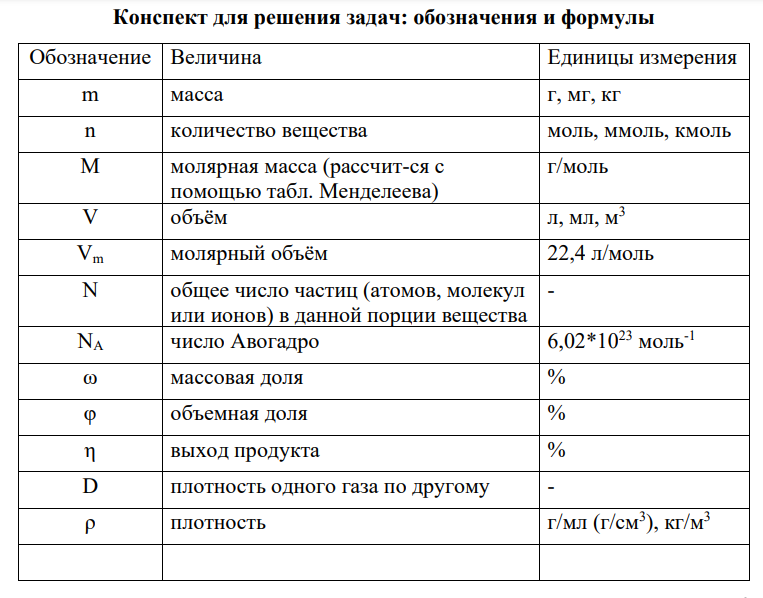 Спасибо за внимание
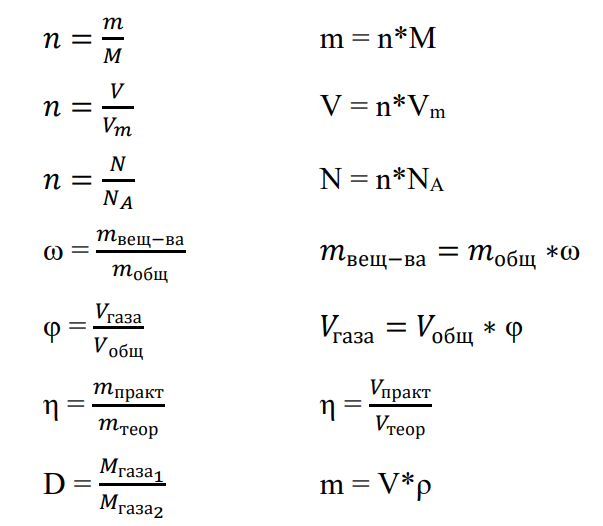